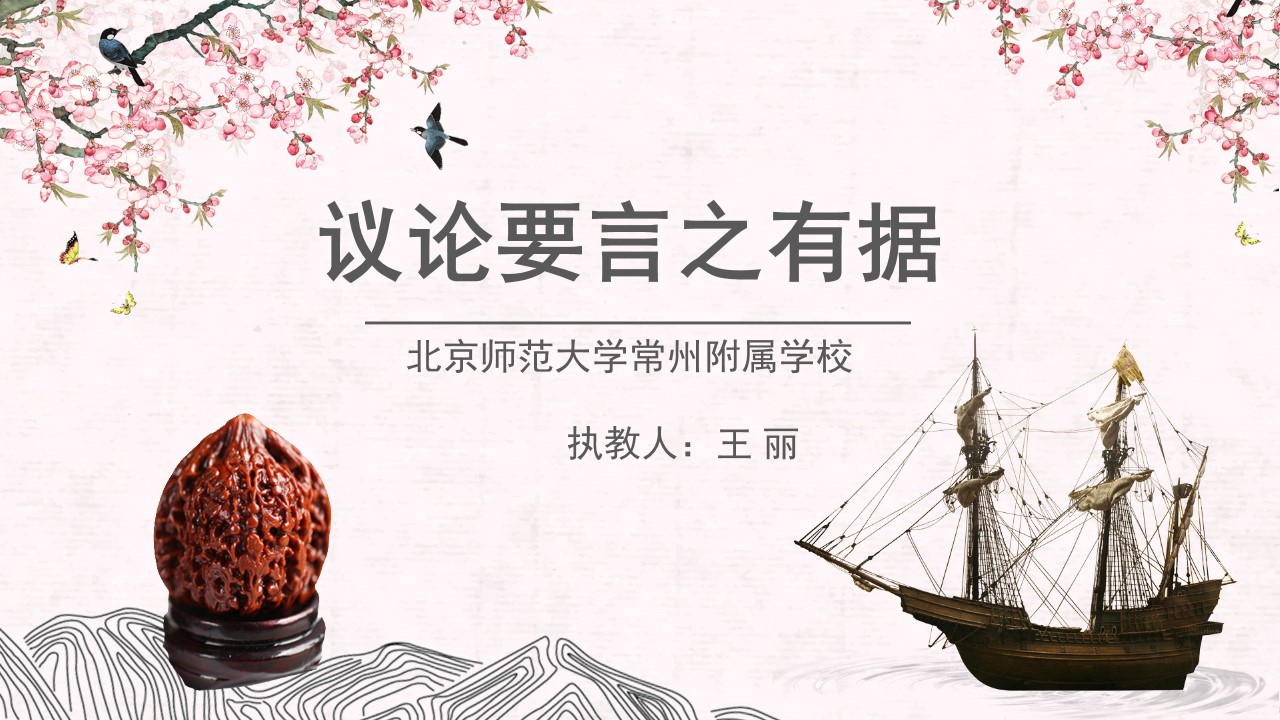 观点：立据之本
经典著作
真实
权威言论
道理论据
科学原理
充分
自然定律
公式法则
典型
论据
可靠史实
典型事例
确凿数据
新颖
事实论据
报刊媒体
典故传说
准确
亲身经历
论据：立论之据
1.复习论据知识，明确论据的种类、来源、特点。
论据：立论之据
2.围绕一个观点，广泛搜集论据。
论据：立论之据
3.组内讨论论据的真实性、准确性、客观性，将新颖的、有力的论据补充到自己的论据里面去。
4.选出一组做示范交流，其他同学结合问题边听边思考，随后提出自己的意见。
        思考1：该论据是否真实、正确，且具有代表性？
        思考2：该论据有没有与观点相对应的地方，是否与观点保持一致？
        思考3：该论据能否充分地、有力地证明观点？
论据：张弛有度
3.运用下面两个论据论证你的观点。
论据一：春秋战国时期，金国王子重耳，被公国流放在外漂泊19年之后，回到了祖国。 他依据各人的功绩奖赏并封爵在他流亡期间依然忠心的人。 在其中，有一个叫介之推的人被重耳遗忘了。他背着老母隐居到了绵山里。 重耳的一个门客告诉他了这件事情。 重耳带上侍从去寻找介之推，但绵山太大了，他们找不到他。 另一个门客建议重耳：“放火烧山，介之推就出来了。“重耳于是下令烧山。 一场大火烧荒了这座山，介之推和他的母亲坚持到了死。 重耳十分悲痛，他规定每年的这一天都不许生火。各家都要吃寒食。 清明节不许开火的习俗已经不存在了。但插柳和清扫祖先的墓依然延续到今天。
论据二：（重阳）独在异乡为异客，每逢佳节倍思亲 。
                          （春节）千门万户曈曈日，总把新桃换旧符
                          （中秋）但愿人长久，千里共婵娟
论据：张弛有度
4.分析课文中的两个论据在使用的时候有什么样的变化。
论据来源：先秦·庄周《庄子·达生》
        仲尼适楚，出于林中，见佝偻者承蜩，犹掇之也。仲尼曰:"子巧乎!有道邪?"曰:"我有道也。五六月累丸二而不坠，则失者锱铢;累三而不坠，则失者十一;累五而不坠，犹掇之也。吾处身也，若厥株拘;吾执臂也，若槁木之枝;虽天地之大，万物之多，而唯蜩翼之知。吾不反不侧，不以万物易蜩之翼，何为而不!"孔子顾谓弟子曰:"用志不分，乃凝于神，其痀偻丈人之谓乎!"
课文论述：《庄子》记佝偻丈人承蜩的故事，说道:"虽天地之大，万物之多，而惟吾蜩翼之知。"凡做一件事，便把这件事看作我的生命，无论别的什么好处，到底不肯牺牲我现做的事来和他交换。
论据：张弛有度
4.分析课文中的两个论据在使用的时候有什么样的变化。
论据来源：曾文正说:"坐这山，望那山，一事无成。"
课文论述：我从前看见一位法国学者著的书，比较英法两国国民性质，他说:"到英国人公事房里头，只看见他们埋头执笔做他们的事;到法国人公事房里头，只看见他们衔着烟卷像在那里出神。英国人走路，眼注望，像用全副精神注在走路上;法国人走路，总是东张西望，像不把走路当一回事。"这些话比较得是否确切，姑且不论;但很可以为敬业两个字下注脚。若果如他所说，英国人便是敬，法国人便是不敬。一个人对于自己的职业不敬，从学理方面说，便亵渎职业之神圣;从事实方面说，一定把事情做糟了，结果自己害自己。所以敬业主义，于人生最为必要，又于人生最为有利。
叙事性材料：围绕观点、概括内容、针对分析、突出观点。
道理性材料：具体分析、照应观点、事理结合、充分有力。
论述：充分有力
5.模仿课文，尝试运用所学分析论据。
6.从论据的特点和要求的角度点评学生的片段论述。
7.思考：还有什么方法可以使观点更鲜明准确、具有说服力。